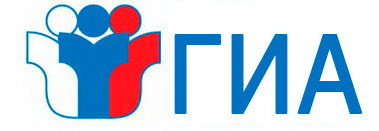 Элективный курс «Актуальные вопросы Государственной итоговой аттестации по географии»
(разбор заданий занятия 
«Разные территории Земли: анализ карты»)
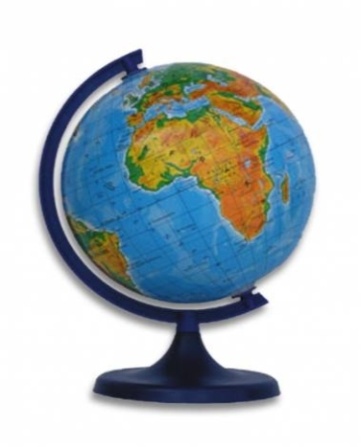 Автор: Смирнова Лариса Владимировна
Карта погоды составлена на 12 апреля. В каком из перечисленных городов, показанных на карте, на следующий день наиболее вероятно существенное похолодание?
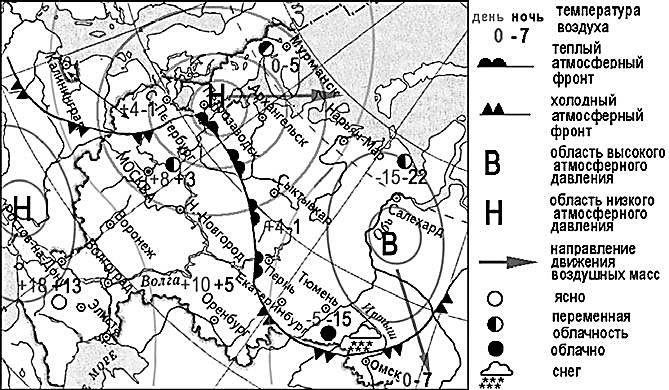 1)Пермь
2) Сыктывкар
3) Омск
4)Тюмень
1. Найдите на карте города
2. С чем может быть связано похолодание?
С прохождением холодного атмосферного фронта
3. Посмотрите какой город находится в зоне действия холодного атмосферного фронта
правильный ответ
Карта погоды составлена на 13 мая. В каком из перечисленных городов, показанных на карте, на следующий день наиболее вероятно существенное потепление?
1. Найдите на карте города
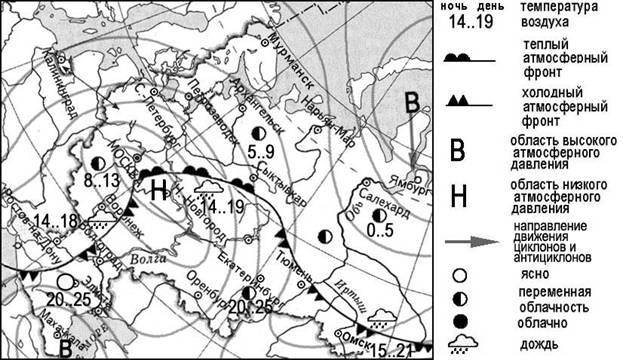 С прохожде-нием тёплого атмосферного фронта
2. Вспомните, с чем связано потепление?
правильный ответ
2) Тюмень
1) Сыктывкар
3)Волгоград
4) Омск